Calculation Session 1Exercise 2.22
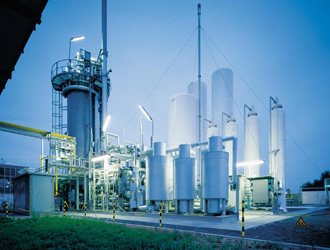 Created by Yuan Li (‘12) 
Revised by Katie Reilly (’12), Andrew Broenen (‘13), Lauren Taylor (‘14), Carl Schultz (‘15), Maxine Chan (‘16)/Jesse Garcia (’16), Robert Lee (‘17), Ameer Basrai (‘18), Francis Ledesma (‘19), Michelle Quien (‘20)/Ian Morrison (‘20), Ann Metzloff (‘21), Sarah Huang (’22), Sanna Vedrine (‘23), Austin Kwan (‘24), Dennis Wu ('25)
[Speaker Notes: hope you have had enough time work on this exercise – I will now start going over part a.]
Exercise Overview
Design a process to efficiently transport natural gas
Produce methanol from methane and water
Fracking
Utility Company
2
[Speaker Notes: methanol is an easily transportable liquid

methanol  energy form is easier to transport and a better fuel source than methane (more attractive and valuable]
What are we given?
Design Goals
Produce methanol from methane and water
Minimize number of units at 300 atm
Design Rules
Only use given chemistry!
Assume no reactions go to completion (80-90%)
Assume ideal separations: 
Solid-liquid
Solid-gas
Show compressors/expanders
3
(A)
Our Reactions
900 C
300 C
300 atm
4
[Speaker Notes: You can use colors to track where each compound goes.]
H2O
(A)
Does this satisfy the 
design goals and rules?
CH4
Design Goal
Produce methanol from methane and water 
Minimize number of units at 300 atm
Design Rules
Only use given chemistry!
Assume no reactions go to completion (80-90%)
Assume ideal separations: 
Solid-liquid
Solid-gas
Show compressors/expanders
H2O
CH4
Steam-Methane Reformer
900 C
CO
H2
CH3OH
Methanol Synthesis Reactor 
300 C, 300 atm
5
[Speaker Notes: What can be done? Add unreacted reagents]
H2O
(A)
Does this satisfy the 
design goals and rules now?
CH4
H2O
CH4
Almost… we can still improve the process.
Steam-Methane Reformer
900 C
H2O
CH4
CO
H2 CH3OH
H2O
CH4
CO
H2
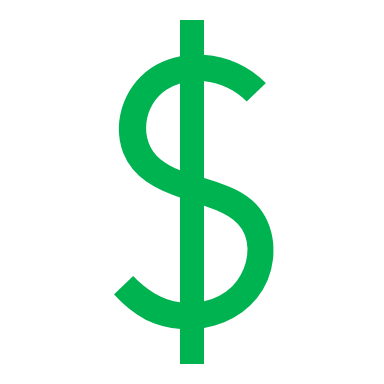 Methanol Synthesis Reactor 
300 C, 300 atm
1 atm
300 atm
For example, we waste valuable 
reactor space on unused reagents 
(H2O, CH4) the 2nd reactor. 
What should we do to fix this?
Add a separator!
6
[Speaker Notes: considering that none of the reactions go to completion, how many components will be in the exit stream – hold 

What can be done? Add a separator. The compressor and reactor become smaller, which is much cheaper.]
H2O
(A)
CH4
1 atm
300 atm
H2O
CH4
CO
H2
Steam-Methane Reformer
900 C
Methanol Synthesis Reactor 
300 C, 300 atm
Can have a smaller reactor now!
CO
H2
CH4
H2O
CH3OH
CO
H2
Is this separation possible? If so, what temperature?
Separator
CH4
H2O
7
[Speaker Notes: Don’t need unreacted reagents, separate them!
Can this separation be achieved? Let’s look at the boiling points of these compounds.]
(A)
Physical Properties
Is there another way to visualize this information?
8
(A)
Physical Properties
CO
H2CH4
H2O
CO
H2
Separator
CH4
H2O
H2
CO
CH4
-300oC
-300oC
-300oC
-300oC
-200oC
-200oC
-200oC
-200oC
-100oC
-100oC
-100oC
-100oC
0oC
0oC
0oC
0oC
100oC
100oC
100oC
100oC
H2O
SOLID
LIQUID
VAPOR
-170 C
9
[Speaker Notes: I think that a color-coded chart like this is useful to visualize the physical properties. Here. green = solid, blue = liquid, red = gas. It’s now easy to see that at ~ -170 oC, the CO and H2 will be gases, and can be separated from the liquid CH4 and solid H2O.]
H2O
(A)
CH4
H2O
CH4
CO 
H2
Steam-Methane Reformer
900 C
Methanol Synthesis Reactor 
300 C, 300 atm
CO
H2
CH4
H2O
CH3OH
CO
H2
CH3OH
CO
H2
(S & L)-G Separator
-170 C
CH4
H2O
Have we reached our design goal?
Not quite…Pure methanol is our desired product! We need a separator!
10
[Speaker Notes: CH4 is liquid, H2O is solid. CO and H2 are gases. Also don’t need these unreacted reagents!]
H2O
(A)
CH4
H2O
CH4
CO
H2
Steam-Methane Reformer
900 C
Methanol Synthesis Reactor 
300 C, 300 atm
CO
H2
CH4
H2O
CH3OH
CO
H2
CO
H2
(S & L)-G Separator
Separator
-170 C
CH4
H2O
CH3OH
11
[Speaker Notes: Don’t forget about compressors and expanders! We want to minimize the number of units at high pressure. Let’s prevent the separator from operating at 300 atm.]
(A)
Physical Properties
CO
H2CH3OH
CO
H2
Separator
CH3OH
H2
CO
CH3OH
-200oC
-300oC
-300oC
-300oC
-200oC
-200oC
-100oC
-100oC
-100oC
0oC
0oC
0oC
100oC
100oC
100oC
20 C
-150 C
Question: Should we separate at -150 oC or 20 oC?
20 oC (room temperature)
Cooling to -150 oC requires unnecessary energy to achieve the same separation
SOLID
LIQUID
VAPOR
12
[Speaker Notes: The separation can be easily achieved because the boiling points are vastly different. 

Should we put it at -150 degrees? NO! Takes too much energy and thus cost, put it at room temperature (in the problem statement).]
H2O
(A)
CH4
H2O
CH4
CO
H2
Steam-Methane Reformer
900 C
Methanol Synthesis Reactor 
300 C, 300 atm
CO
H2
CH4
H2O
CH3OH
CO
H2
CO
H2
(S & L)-G Separator
L-G Separator
20 C, 300 atm
-170 C
CH4
H2O
CH3OH
No, need to minimize units at 300atm
Does this process satisfy the design goal?
13
No, need compressor & expander
Does this process satisfy the design rules?
[Speaker Notes: Don’t forget about compressors and expanders! We want to minimize the number of units at high pressure. Let’s prevent the separator from operating at 300 atm.]
H2O
(A)
CH4
CO
H2
300 atm
H2O
CH4
CO
H2
1 atm
Steam-Methane Reformer
900 C
Methanol Synthesis Reactor 
300 C, 300 atm
CO
H2
CH4
H2O
CH3OH
CO
H2
CO
H2
CH3OH
CO
H2
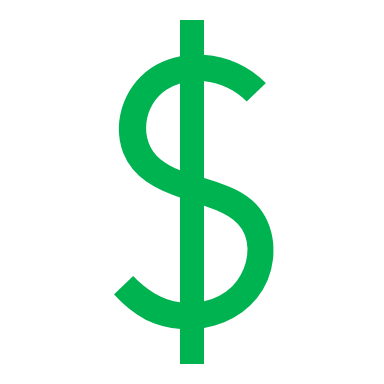 300 atm
(S & L)-G Separator
L-G Separator
20 C
-170 C
1 atm
Recycle 
starting material and intermediates
CH4
H2O
CH3OH
Yes, but we can still improve the process!
Does this process satisfy the design goals and rules?
14
[Speaker Notes: Not a bad setup. Can this be improved?

Recycle the CO and H2.]
H2O
(A)
CH4
CO
H2
300 atm
CO
H2
1 atm
H2O
CH4
Steam-Methane Reformer
900 C
Methanol Synthesis Reactor 
300 C, 300 atm
CO
H2
CO
H2
CH4
H2O
CH3OH
CO
H2
CO
H2
CH3OH
CO
H2
300 atm
(S & L)-G Separator
L-G Separator
20 C
-170 C
1 atm
CH4
H2O
CH3OH
What do all recycles need?
All recycles need purges!
15
[Speaker Notes: What do all recycles need? Purges.]
H2O
(A)
CH4
CO
H2
300 atm
CO
H2
1 atm
H2O
CH4
Purge
Steam-Methane Reformer
900 C
Methanol Synthesis Reactor 
300 C, 300 atm
CO
H2
CO
H2
CH4
H2O
CH3OH
CO
H2
CO
H2
CH3OH
CO
H2
300 atm
(S & L)-G Separator
L-G Separator
20 C
-170 C
1 atm
CH4
H2O
Purge
CH3OH
Let’s check the overall reaction!
16
[Speaker Notes: Always check the mass balance!]
(A)
Overall Reaction
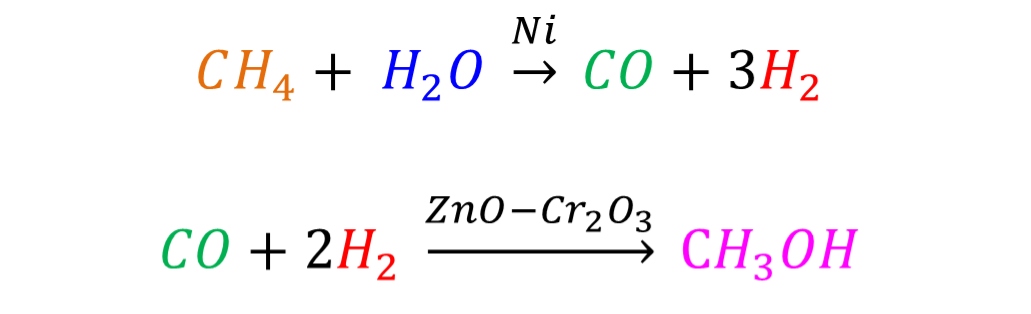 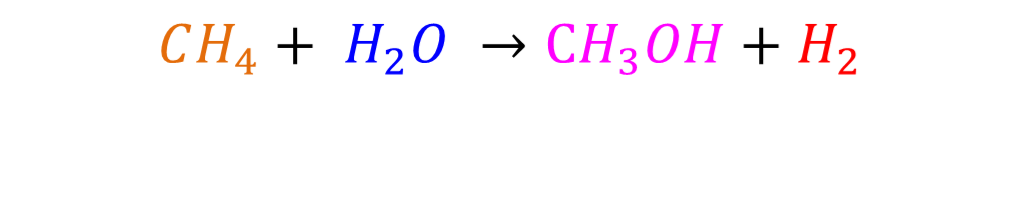 What we want!
Extra
MUST Agree with Overall Process...
17
[Speaker Notes: To see the overall reaction we add the two reactions and cancel substances that appear on both the left and right sides
The overall reaction MUST agree with the overall process! And from that we see that CH4 and H2O must enter our process, and CH3OH and H2 must leave the process. Is that what we have?]
H2O
(A)
No H2 stream leaves the process!
CH4
CO
H2
300 atm
CO
H2
1 atm
H2O
CH4
Purge
Steam-Methane Reformer
900 C
Methanol Synthesis Reactor 
300 C, 300 atm
CO
H2
CO
H2
CH4
H2O
CH3OH
CO
H2
CO
H2
CH3OH
CO
H2
300 atm
(S & L)-G Separator
L-G Separator
20 C
-170 C
1 atm
CH4
H2O
Purge
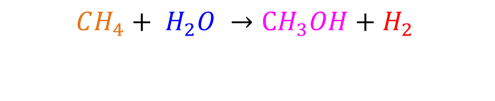 CH3OH
18
[Speaker Notes: No! 


This design has an error: the overall process does not agree with the overall reaction.]
(A)
Problem: H2 will accumulate in the process  need an outlet
Does the purge after the CH3OH separator solve the problem?
No! Because the purge also removes CO, it does not solve the problem of excess H2.
What could we do?
Add a separator to remove pure H2, which we can sell!
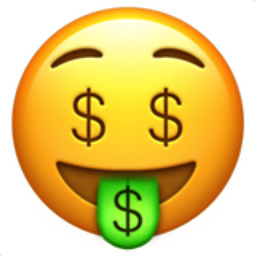 19
[Speaker Notes: For the purge to solve the problem, the H2/CO ratio in the recycle (and in the CH3OH synthesis reactor) would need to be large. This would increase the volume of the high-pressure reactor, which would be expensive.]
H2O
(A)
CH4
CO
H2
300 atm
CO
H2
1 atm
H2O
CH4
Purge
Steam-Methane Reformer
900 C
Methanol Synthesis Reactor 
300 C, 300 atm
CO
H2
CO
H2
CH4
H2O
CH3OH
CO
H2
CO
H2
CH3OH
CO
H2
300 atm
(S & L)-G Separator
L-G Separator
20 C
-170 C
1 atm
CH4
H2O
Purge
CH3OH
What temperature and location for the separator?
20
[Speaker Notes: Always check the mass balance!]
(A)
Physical Properties
H2
CO
H2
Separator
CO
H2
CO
-300oC
-300oC
-200oC
-200oC
-100oC
-100oC
0oC
0oC
100oC
100oC
-195 oC
Condensing CO requires a temperature below -191 oC.
SOLID
LIQUID
VAPOR
21
[Speaker Notes: Condensing CO requires a temperature below -191 oC. Let’s choose -195 oC.  This is best done immediately after the first separator, which operates at -170 oC.]
H2O
(A)
CH4
CO
H2
300 atm
CO
H2
1 atm
H2O
CH4
Purge
Steam-Methane Reformer
900 C
Methanol Synthesis Reactor 
300 C, 300 atm
CO
H2
CO
H2
CH4
H2O
CH3OH
CO
H2
CO
H2
CH3OH
CO
H2
300 atm
(S & L)-G Separator
L-G Separator
20 C
-170 C
1 atm
CH4
H2O
Purge
After 1st separator
CH3OH
- 195 ºC
What temperature and location for the separator?
22
[Speaker Notes: Always check the mass balance!]
H2
H2
H2O
(A)
What ratio for splitter?
L-G Separator
-195 C
H2
CH4
CO
CO
H2
300 atm
CO
H2
1 atm
H2O
CH4
Purge
Methanol Synthesis Reactor 
300 C, 300 atm
Steam-Methane Reformer
900 C
CO
H2
CH3OH
CO
H2
CO
H2
CH4
H2O
CO
H2
CH3OH
CO
H2
300 atm
(S & L)-G Separator
L-G Separator
20 C
-170 C
1 atm
CH4
H2O
Purge
CH3OH
23
[Speaker Notes: This setup accounts for the extra H2 produced. 

Last thing to consider: what ratio should we split it at?]
(A)
Overall Reaction
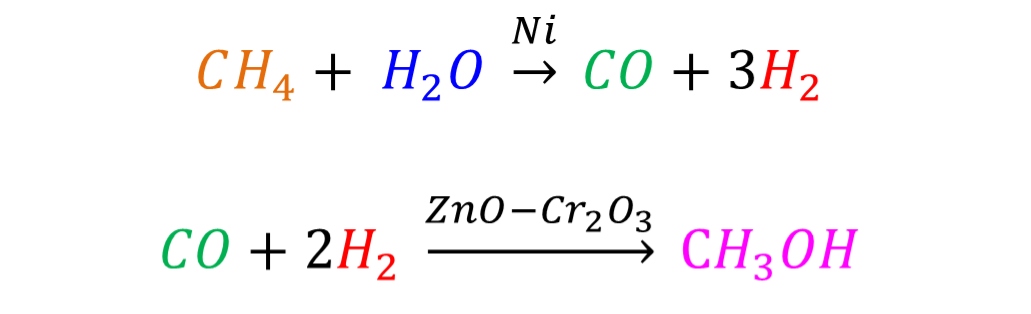 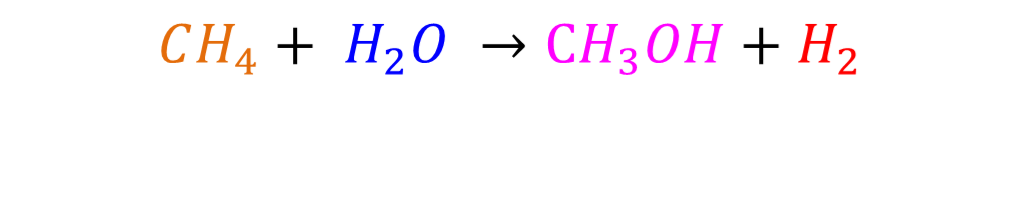 For every 1 mol of reactants of the first reaction, 3 mols of hydrogen are produced
For every 1 mol of product produced by the second reaction, 2 mols of hydrogen are consumed
Therefore, 1 mol of hydrogen goes unused, while 2 mols are needed for reaction
24
[Speaker Notes: Read the text^]
H2
H2
H2O
(A)
Splitter 1:2
L-G Separator
-195 C
H2
CH4
CO
CO
H2
300 atm
CO
H2
1 atm
H2O
CH4
Purge
Methanol Synthesis Reactor 
300 C, 300 atm
Steam-Methane Reformer
900 C
CO
H2
CH3OH
CO
H2
CO
H2
CH4
H2O
CO
H2
CH3OH
CO
H2
300 atm
(S & L)-G Separator
L-G Separator
20 C
-170 C
1 atm
CH4
H2O
Purge
CH3OH
25
[Speaker Notes: And so we should split it 1:2 – removing one third of the stream and directing two thirds back into the process!]
(A)
Process Overview
Goal: synthesize (and isolate) pure methanol
Since reactions don’t go to completion we used separators, recycles (and purges) to improve process
Make incremental modifications 
Have you satisfied the design goals and rules?
Minimizing # of units at 300 atm
Checking overall reactions
Recycle with purges!
26
(B)
Oh no!... Side Reactions
Steam-Methane Reformer
900 C
H2O (excess)
CH4
CO2
CO
H2
H2O
CH4
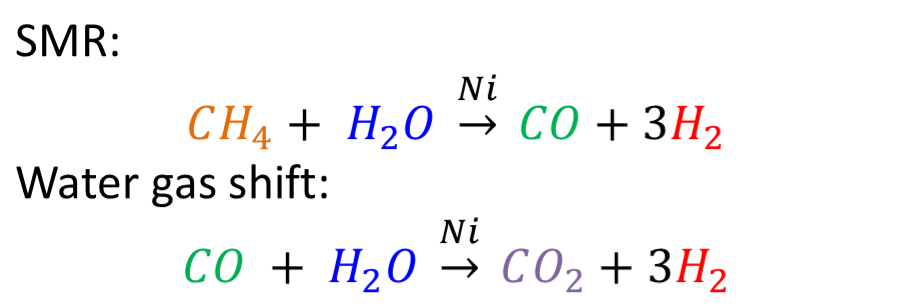 27
[Speaker Notes: In part B we take side reactions into account. We try to avoid the disproportionation CO+CO reaction, so instead we use the water gas shift. 

This reaction introduces CO2 as a product in the first reactor.]
(B)
What else do we know?
Water gas shift creates CO2 side product
CO2 can be converted to CO in the methanol synthesis reactor if H2O is not present
Reconversion is not complete
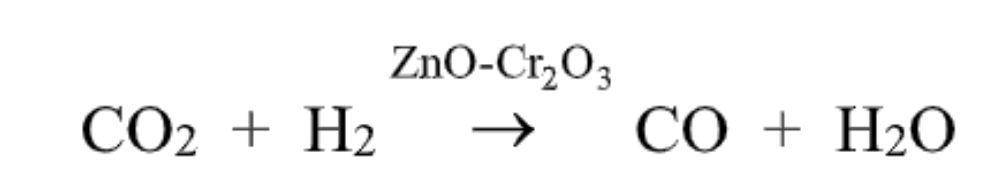 28
H2
H2
H2O
(B)
Splitter 1:2
L-G Separator
-195 C
H2
CH4
H2O (excess)
CO
CH4
CO
H2
300 atm
CO
H2
1 atm
CO
H2
Steam-Methane Reformer
900 C
Purge
CO
H2
CH4
H2O
Methanol Synthesis Reactor 
300 C, 300 atm
(S & L)-G Separator
-170 C
CO
H2
CH4
H2O
CH3OH
CO
H2
CO2
CH3OH
CO
H2
CO2
L-G Separator
20 C
300 atm
1 atm
S-G Separator
CH3OH
What temperature?
29
[Speaker Notes: To avoid disproportionation, put the water in excess, and add co2 as a product.

Looking at boiling points, we know CO2 will come out the bottom with methane and water because co2 has a higher boiling point than methane.

Thinking about our principle of recycling unused reactant, should we separate the methane or the water out with the co2? (water)]
(B)
Physical Properties
CH4
H2O
CO2
-200oC
-300oC
-300oC
-300oC
-200oC
-200oC
-100oC
-100oC
-100oC
0oC
0oC
0oC
100oC
100oC
100oC
-85 ºC
SOLID
LIQUID
VAPOR
30
[Speaker Notes: CO2 is between methane and water, but we don’t need methane at all for the second reactor, while we do need water for the second reactor.

Pick a temperature between methane and co2]
H2
H2
H2O
(B)
Splitter 1:2
L-G Separator
-195 C
H2
CH4
H2O (excess)
CO
CH4
CO
H2
300 atm
CO
H2
1 atm
CO
H2
Steam-Methane Reformer
900 C
Purge
CO
H2
CH4
H2O
Methanol Synthesis Reactor 
300 C, 300 atm
(S & L)-G Separator
-170 C
CO
H2
CH4
H2O
CH3OH
CO
H2
CO2
CH3OH
CO
H2
CO2
Purge
CH4
L-G Separator
20 C
300 atm
1 atm
S-G Separator
CH3OH
-85 C
CO2
H2O
Where should CO2 and H2O go?
31
[Speaker Notes: So now we’re sending the co2 and water to the L-G separator, since sending it anywhere else would be efficient and take up space at such high pressures

Where does CO2 and water go at this temperature?]
(B)
Side Reactions
Methanol Synthesis Reactor 300 C 
300 atm
CO2
CO
H2
CO2
CO
H2
H2O
CH3OH
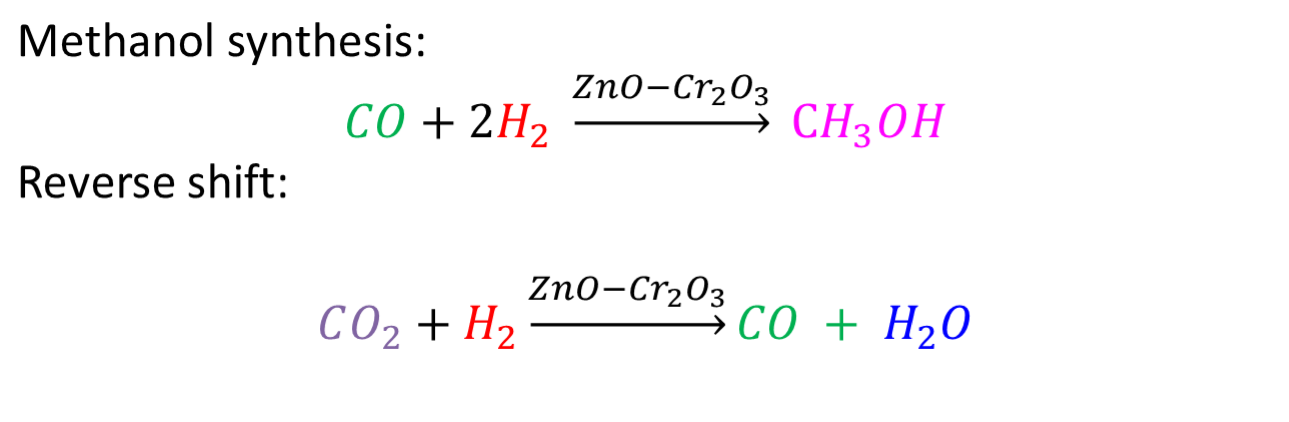 32
[Speaker Notes: To get CO back from CO2, we use the reverse shift reaction. This requires no water in the reactor at the beginning. 

Write the new products into the outlets of the reactors and trace them through the process (e.g. separators). What needs to be fixed?]
H2
H2
H2O
(B)
Splitter 1:2
L-G Separator
-195 C
H2
CH4
H2O (excess)
CO
CH4
CO
H2
300 atm
CO
H2
1 atm
CO
H2
Steam-Methane Reformer
900 C
Purge
CO
H2
CH4
H2O
Methanol Synthesis Reactor 
300 C, 300 atm
(S & L)-G Separator
-170 C
CO
H2
CH4
H2O
CH3OH
CO
H2
CO2
CH3OH
CO
H2
CO2
Purge
CH4
L-G Separator
20 C
300 atm
1 atm
S-G Separator
CH3OH
-85 C
Where do the CO2 and H2O go?
CO2
H2O
33
[Speaker Notes: So now we’re sending the co2 and water to the L-G separator, since sending it anywhere else would be inefficient and take up space at such high pressures

Where does CO2 and water go at this temperature?]
(B)
Physical Properties
H2
CO
CH3OH
-200oC
-200oC
-300oC
-300oC
-300oC
-300oC
-300oC
-200oC
-200oC
-200oC
-100oC
-100oC
-100oC
-100oC
-100oC
0oC
0oC
0oC
0oC
0oC
100oC
100oC
100oC
100oC
100oC
H2O
CO2
SOLID
LIQUID
VAPOR
34
20 C
[Speaker Notes: The separation can be easily achieved because the boiling points are vastly different. 

Should we put it at -150 degrees? NO! Takes too much energy and thus cost, put it at room temperature (in the problem statement).]
H2
H2
H2O
(B)
Splitter 1:2
L-G Separator
-195 C
H2
CH4
H2O (excess)
CO2
CO
CO2
CH4
CO
H2
300 atm
CO
H2
1 atm
CO
H2
Steam-Methane Reformer
900 C
Purge
CO
H2
CH4
H2O
Methanol Synthesis Reactor 
300 C, 300 atm
(S & L)-G Separator
CO2
-170 C
CO
H2
CH4
H2O
CH3OH
CO
H2
CO2
CH3OH
CO
H2
CO2
Purge
CH4
L-G Separator
20 C
300 atm
1 atm
H2O
S-G Separator
-85 C
CO2
H2O
CH3OH
Need to isolate methanol!
35
[Speaker Notes: Add your new components to the reaction streams, and now we can pay attention to the next side reaction]
H2
H2
H2O
(B)
Splitter 1:2
L-G Separator
-195 C
H2
CH4
H2O (excess)
CO2
CO
CO2
CH4
CO
H2
300 atm
CO
H2
1 atm
CO
H2
Steam-Methane Reformer
900 C
Purge
CO
H2
CH4
H2O
Methanol Synthesis Reactor 
300 C, 300 atm
(S & L)-G Separator
CO2
H2O
CO2
-170 C
CO2
CO
H2
H2O
CH4
H2O
CH3OH
CO
H2
CO2
CH3OH
CO
H2
CO2
Purge
CH4
L-G Separator
20 C
300 atm
1 atm
H2O
S-G Separator
-85 C
CO2
H2O
CH3OH
L-G Separator
36
[Speaker Notes: Now we have our new products, with carbon dioxide and water, which we trace through the streams

We know that water comes out with methanol, so all the water from this reactor will come out the separator

Finally, we should separate the water from the methanol to get our pure desired product: what temperature?]
(B)
Physical Properties
CH3OH
H2O
-200oC
-300oC
-300oC
-200oC
-100oC
-100oC
0oC
0oC
100oC
100oC
80 C
SOLID
LIQUID
VAPOR
37
[Speaker Notes: The separation can be easily achieved because the boiling points are vastly different. 

Should we put it at -150 degrees? NO! Takes too much energy and thus cost, put it at room temperature (in the problem statement).]
H2
H2
H2O
(B)
Splitter 1:2
L-G Separator
-195 C
H2
CH4
H2O (excess)
CO2
CO
CO2
CH4
CO
H2
300 atm
CO
H2
1 atm
CO
H2
Steam-Methane Reformer
900 C
Purge
CO
H2
CH4
H2O
Methanol Synthesis Reactor 
300 C, 300 atm
(S & L)-G Separator
CO2
H2O
CO2
-170 C
CO2
CO
H2
H2O
CH4
H2O
CH3OH
CO
H2
CO2
CH3OH
CO
H2
CO2
Purge
CH4
L-G Separator
20 C
300 atm
1 atm
H2O
S-G Separator
-85 C
CH3OH
CO2
H2O
CH3OH
L-G Separator
80 C
Purge
H2O
H2O
38
[Speaker Notes: Should we just throw away this water? NO

Recycle!]
(B)
Process Overview
Utilize new reactions to prevent unfavorable side reaction
Isolate pure methanol
Recycle unused reactants
Check overall reaction
39
Summary
Key Takeaways
Overall reaction needs to be represented in total mass balance
Minimize size of costly units via separations
Place separators strategically for optimal energy efficiency
Minimize inlet flow and waste by using recycles
Every recycle needs a purge!
Problem Solving Strategies
Start with overall reaction, think about how overall process should go
Underline/color code important information
Check overall mass balance
40